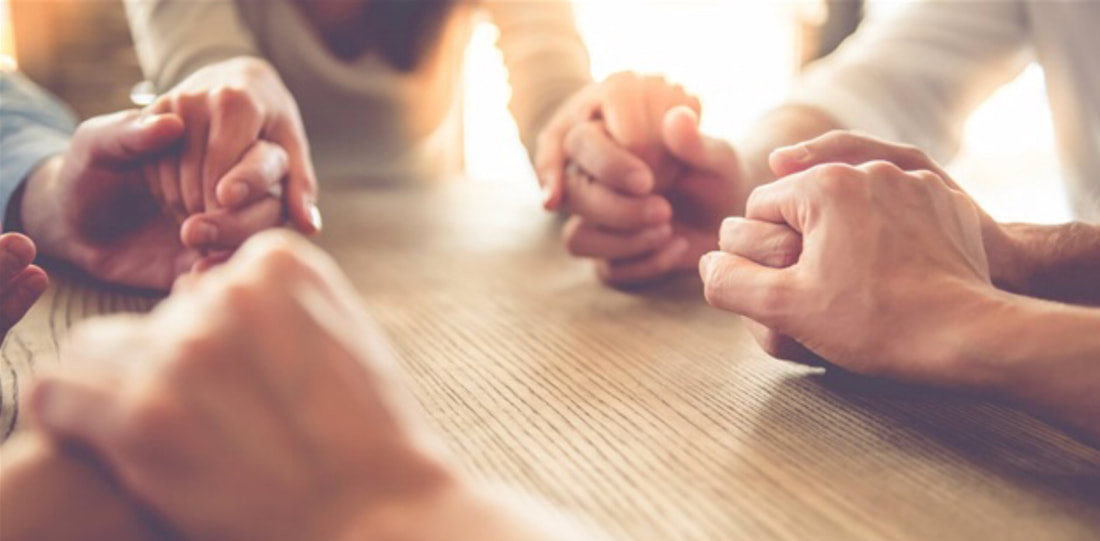 Fellowship
Churchofchristtucson.org
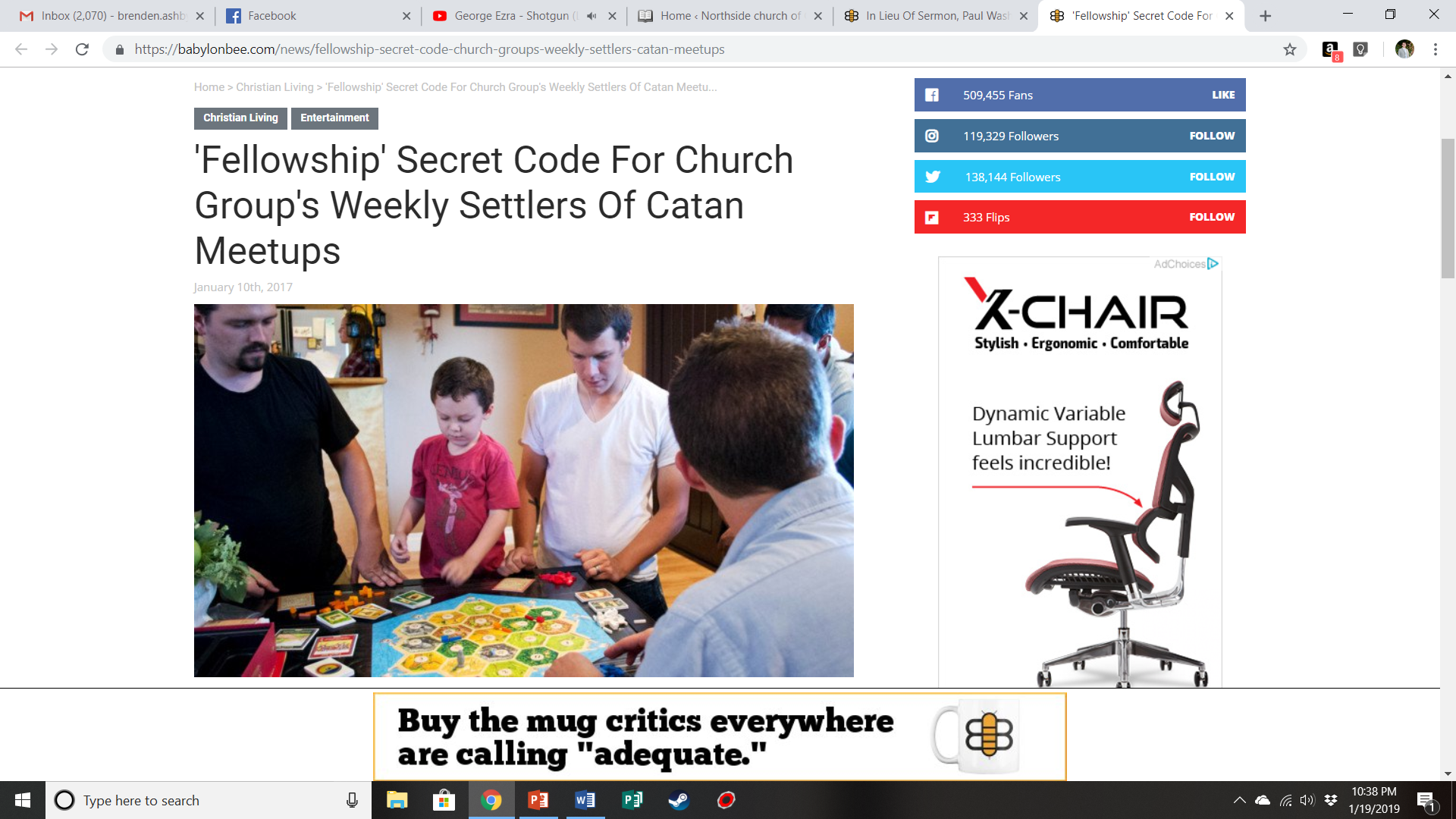 [Speaker Notes: A satire headline pointing out the misunderstanding many have about fellowship. It is not simply Christian getting together to hang out.]
Fellowship:
Comes from Κοινωία [Koinōnia]
“A having in common (Koinos), partnership, fellowship.”
Generally means a sharing
Biblically it is a specific sharing
Anything that Christians share together with God or spiritually with each other.
What We Have Fellowship In:
Called into fellowship 1 Corinthians 1:9
In the Gospel Philippians 1:5
In the blood and body of Christ                             1 Corinthians 10:16
Christ sufferings Philippians 3:10
With Jesus 1 John 1:6
 With each other 1 John 1:6-7
A Few Lessons:
Fellowship is all about God                                         1 John 1:7
Fellowship is conditional                                   1 John 1:3-7; 2 Corinthians 6:14
Fellowship is personal                                 Matthew 18:17; 1 John 1:6-10
[Speaker Notes: “Although there is a group aspect of fellowship, it begins and ends on a personal level.” – David Diestelkamp. Pursuing the Pattern, pg. 223

“Fellowship in Christ is an outgrowth of our relationship with God.” – Doy Moyer, “Mind Your King” pg. 195

“Brethren who are primarily interested in keeping their relationship with God intact, will be drawn to one another by his common interest, and find a congregational fellowship that forecast the sweetness of Heaven.” – Robert Turner, “Two Fellowships” Pain Talk Vol. 1, No. 11. Nov. 1964]
Precious Fellowship:
Fellowship in practice looks a lot like community Acts 2:42
Precious community that should not be neglected Acts 9:27-28
[Speaker Notes: Far more than being mere social activates, fellowship is a precious blessing that I need to treat as such. 

Paul – coming in and going out. Joined himself to brethren – not to an “organization.” FELLWOSHIP in the work, worship, and the very lives. Thus church is FAMILY, church is TEAM, church is FELLOWSHIP. – Hugh DeLong

Applications: 
Worship is an opportunity to enjoy the community I am in and the opportunity to help in the providing for the needs of the community. 
LS, Offering, Singing, etc. 
When I give it is not simply my money in the basket but it is me having a sharing in the work that is going on HERE and the work going on in other places through the preachers we support. I am sharing in the providing.]